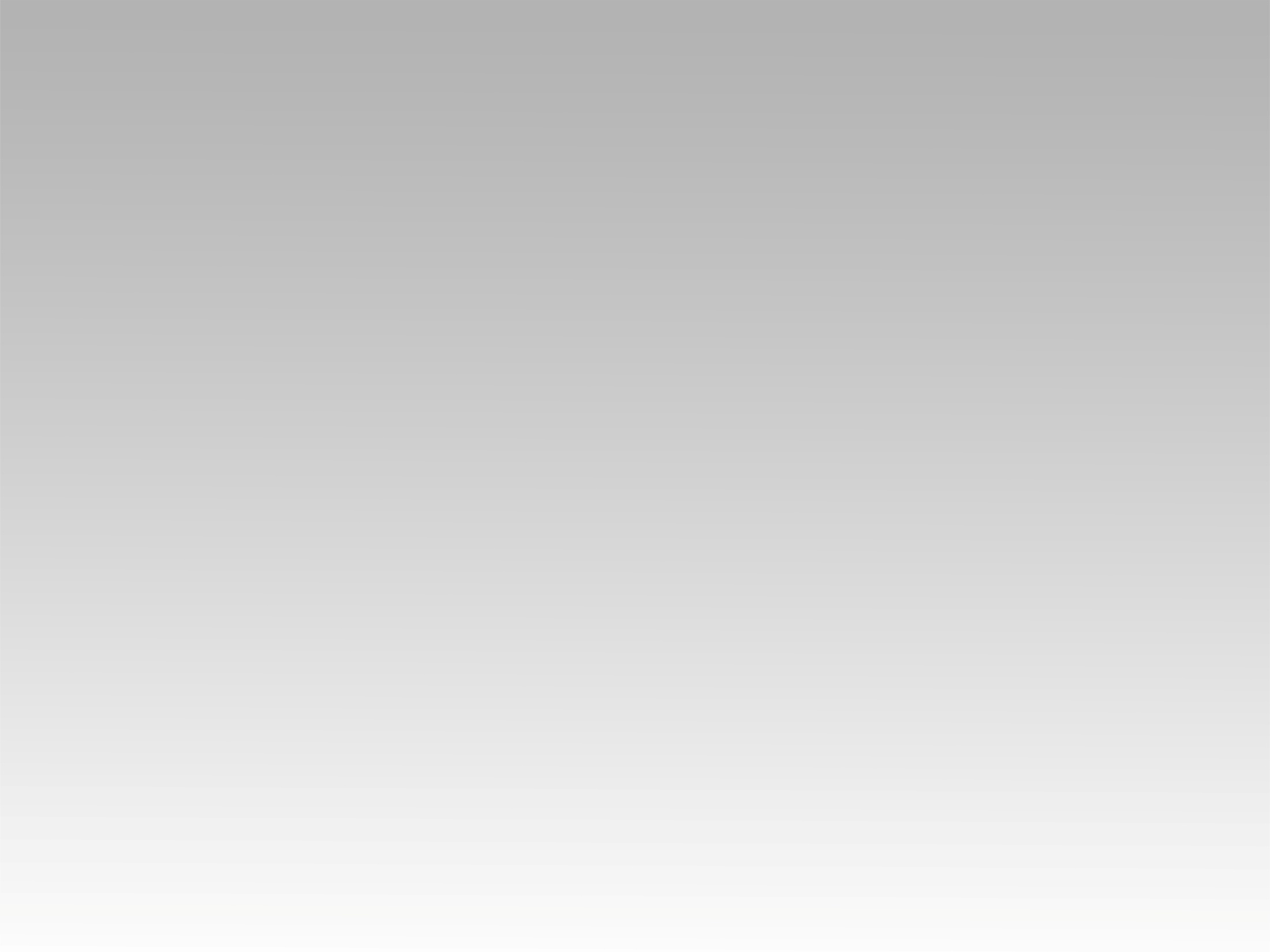 ترنيمة 
أتينا بإنكسار نعبد شخصك
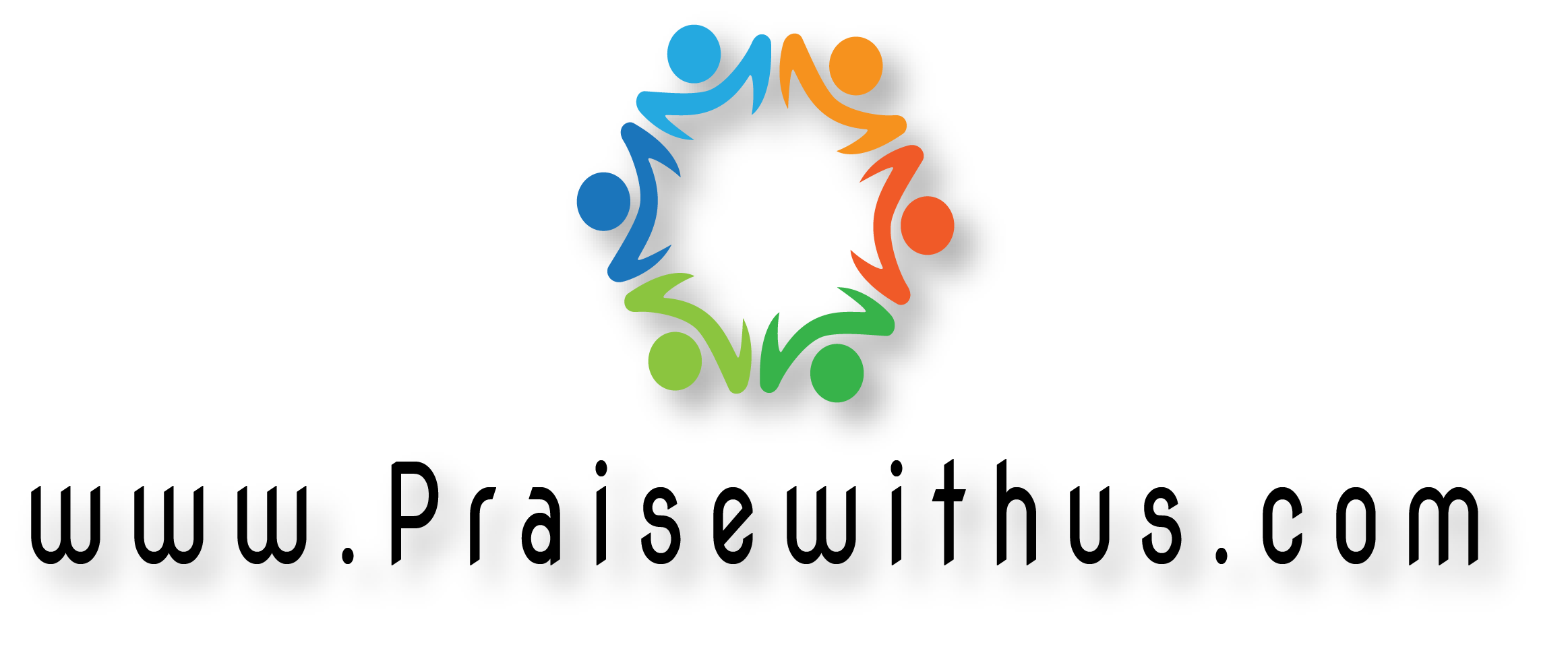 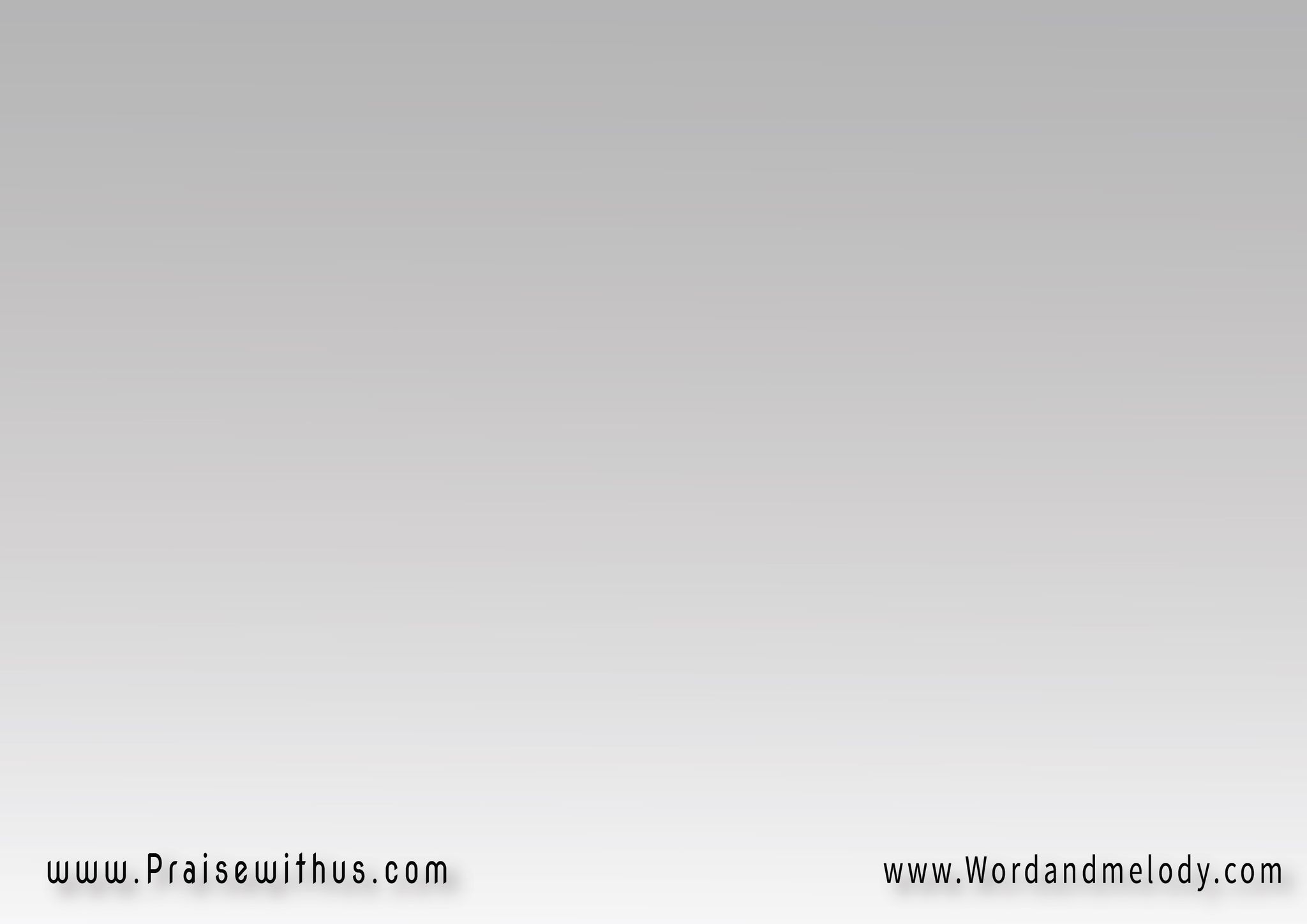 أتينا بإنكسار نعبد شخصك ونعلن إرتفاع جلال ملككفـأنت مليكنا وأنت إلهنــا نسجـد ونركـع كرامـة لك
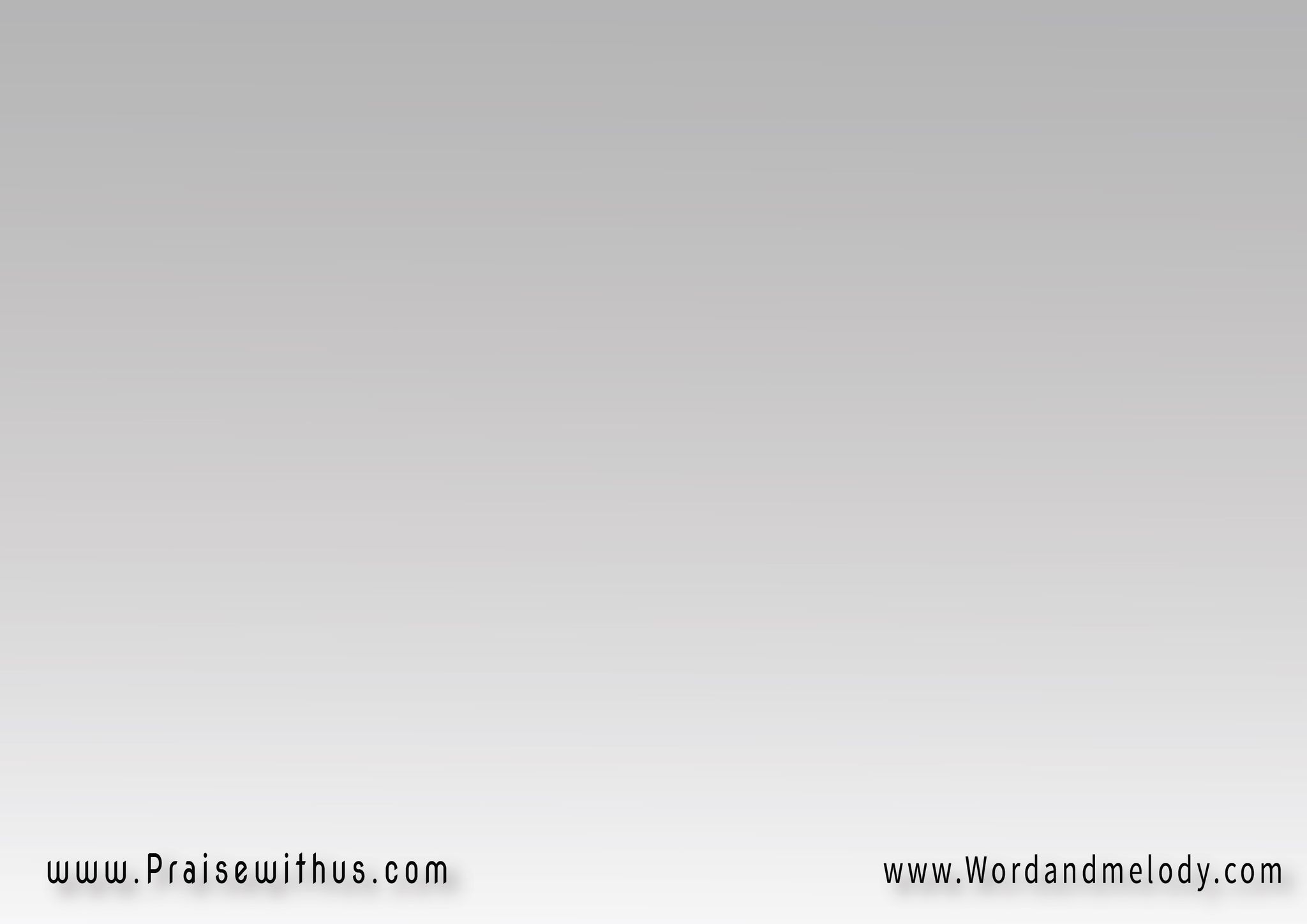 مهوب مهوب يا رب الجنودعـلى عظـيــم لك كل السجود
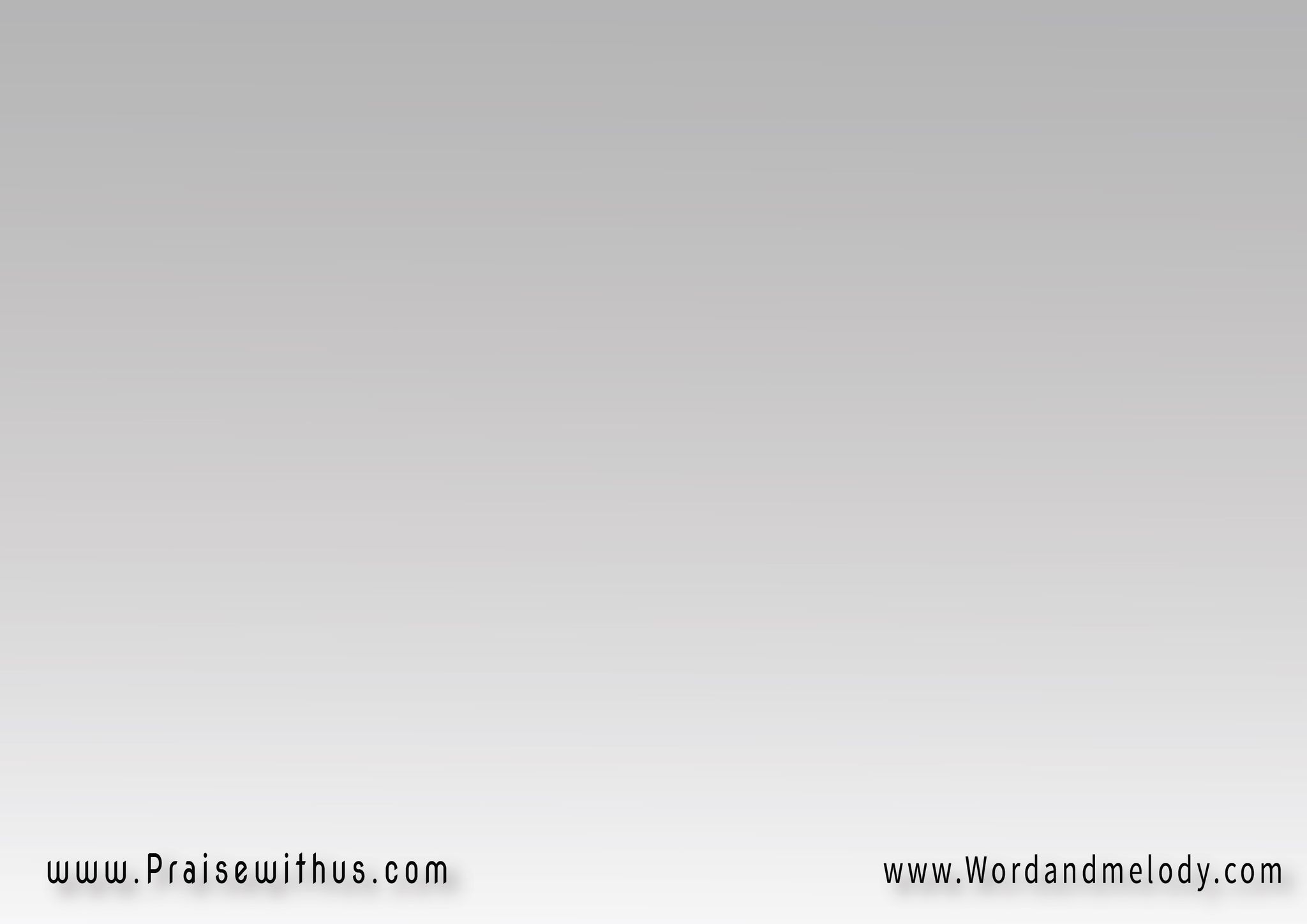 أتينا بإفتخار نسبح إسمك ونرفع القلوب أمام عرشكتنحني الجباه تصعد الصلاة تثـمر الشفــاه حمــداً لـــك
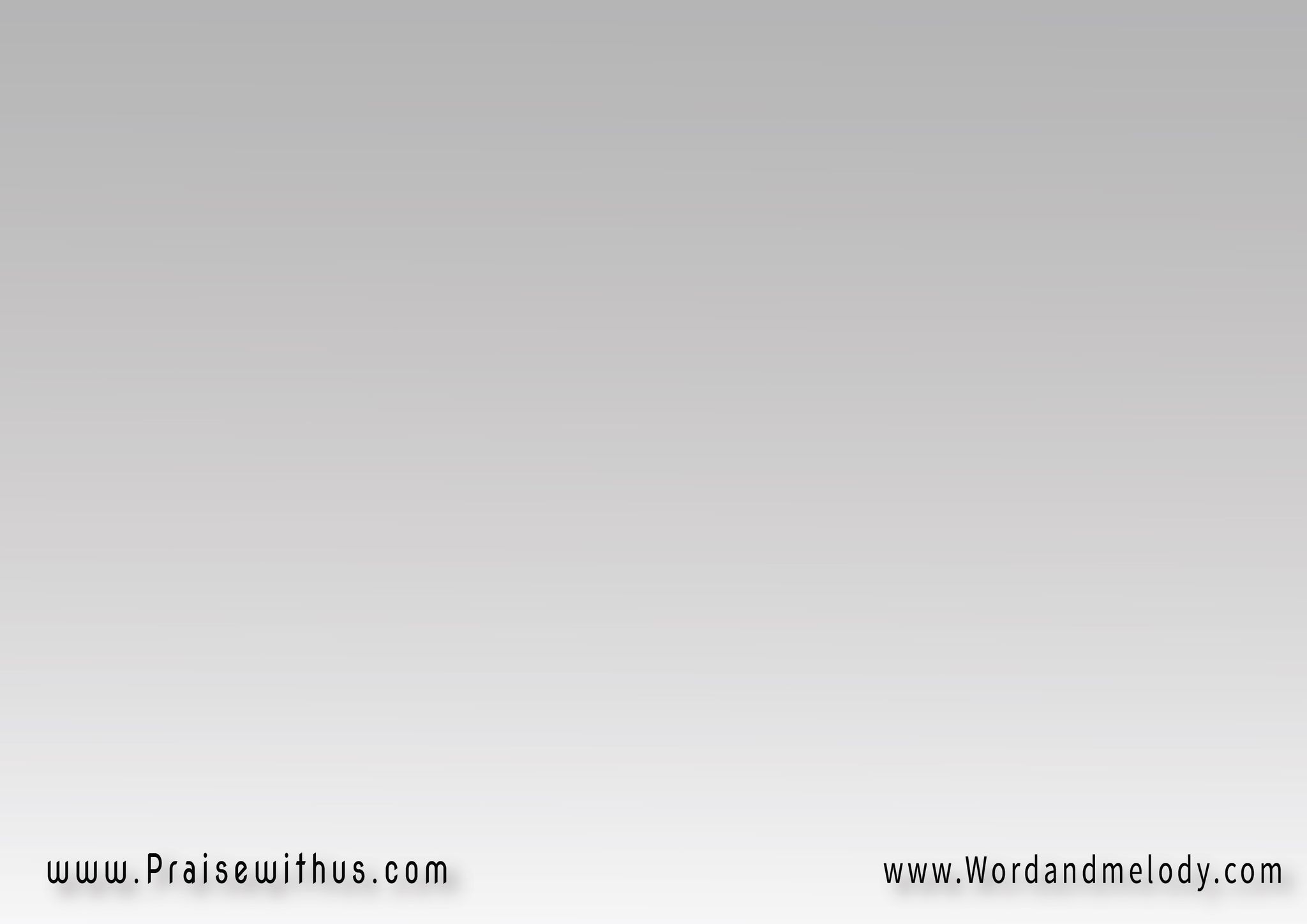 مهوب مهوب يا رب الجنودعـلى عظـيــم لك كل السجود
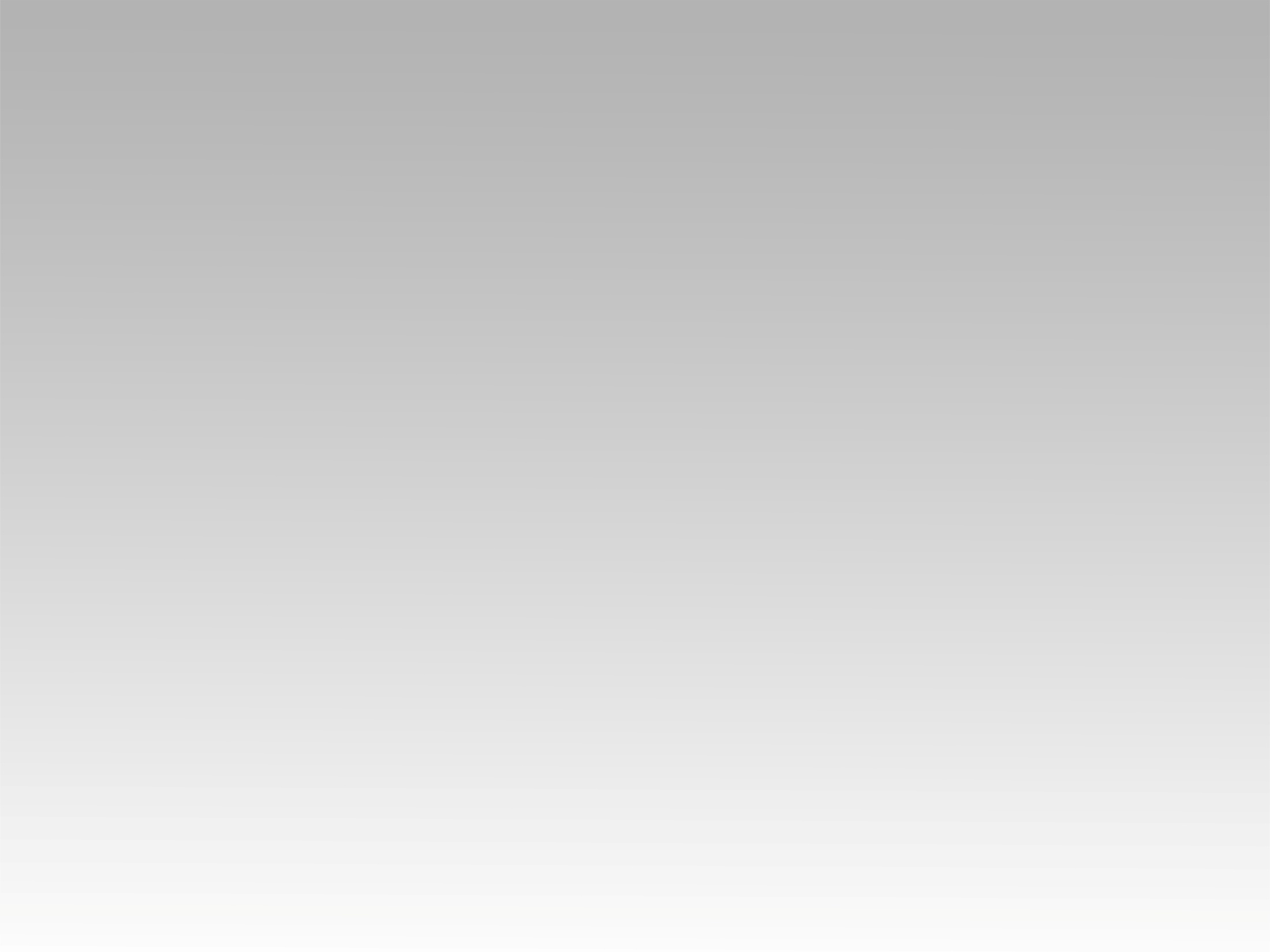 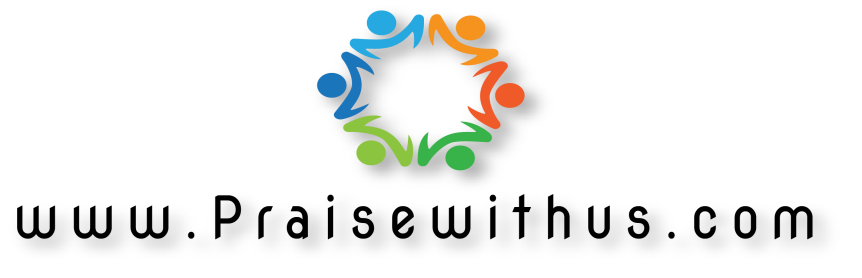